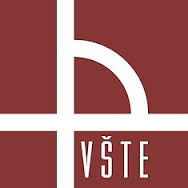 Vysoká škola technická a ekonomická v Českých Budějovicích
Ústav podnikové strategie
Návrh bodového systému pro poskytování osobních ochranných pracovních prostředků
Autor bakalářské práce:	Martin Dvořák
Vedoucí bakalářské práce:	Ing. Radka Vaníčková, Ph.D.
České Budějovice, červen 2016
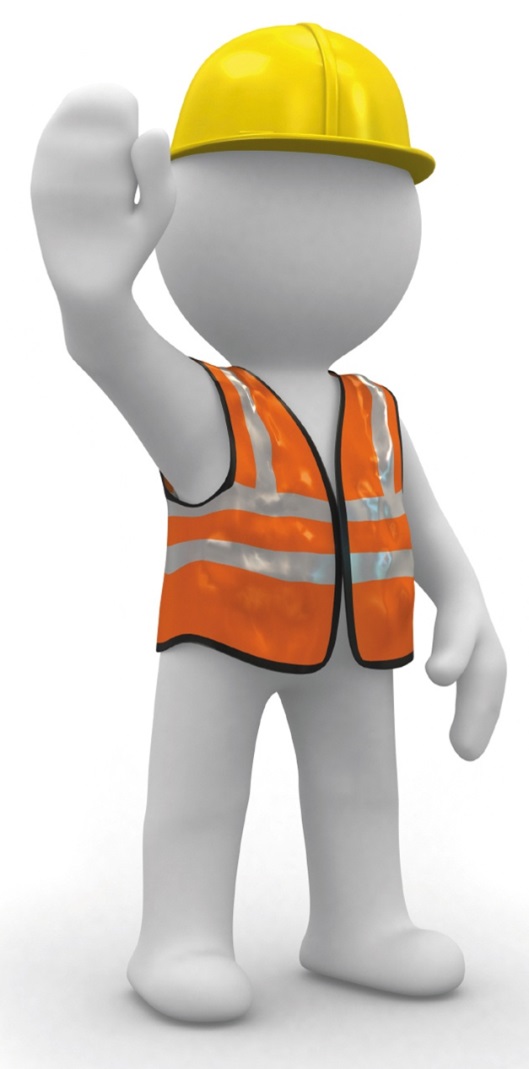 množící se stížnosti na současné OOPP
ochranný pracovní oděv dle subjektivních potřeb zaměstnanců
zkvalitnění firemní kultury
zlepšení ústrojové kázně
zajímavá úspora
Motivace a důvody vedoucí k řešení daného problému
Cílem bakalářské práce je vytvořit návrh bodového systému ve společnosti ELK s.r.o. za účelem optimální úspory a efektivního využívání nároků a potřeb kmenových zaměstnanců v procesu příjmu a manipulace s ochrannými pracovními prostředky.
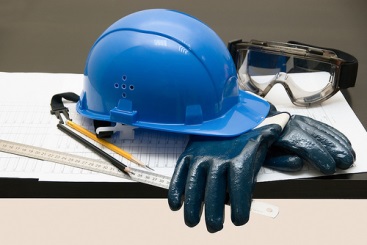 Cíl práce
Jak zaměstnanci dodržují používání OOPP a jsou s nimi spokojeni?

Je možné více zapojit zaměstnance?

Mohou být používány krátké kalhoty?

Může zaměstnavatel uspořit ?
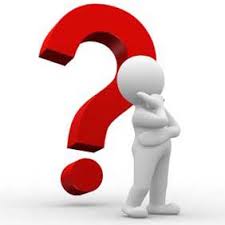 Výzkumné otázky
METODY SBĚRU DAT

Dotazník – kmenoví zaměstnanci



Polostrukturovaný rozhovor s technikem BOZP
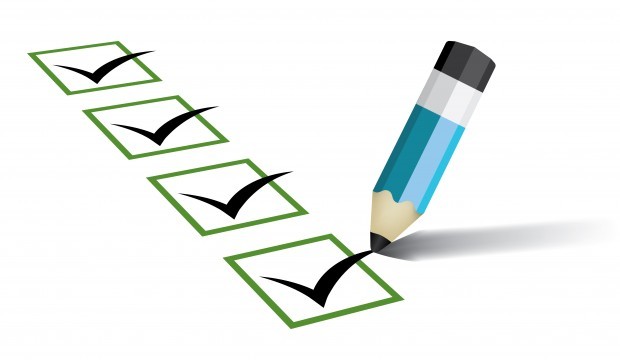 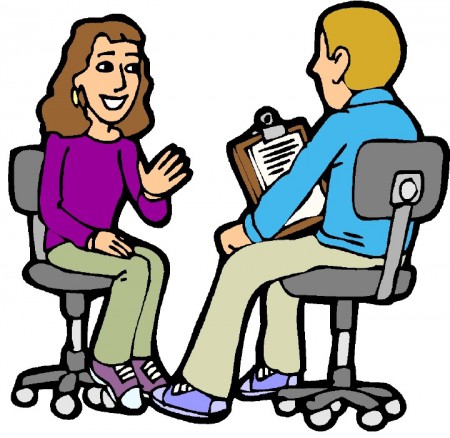 Použité metody
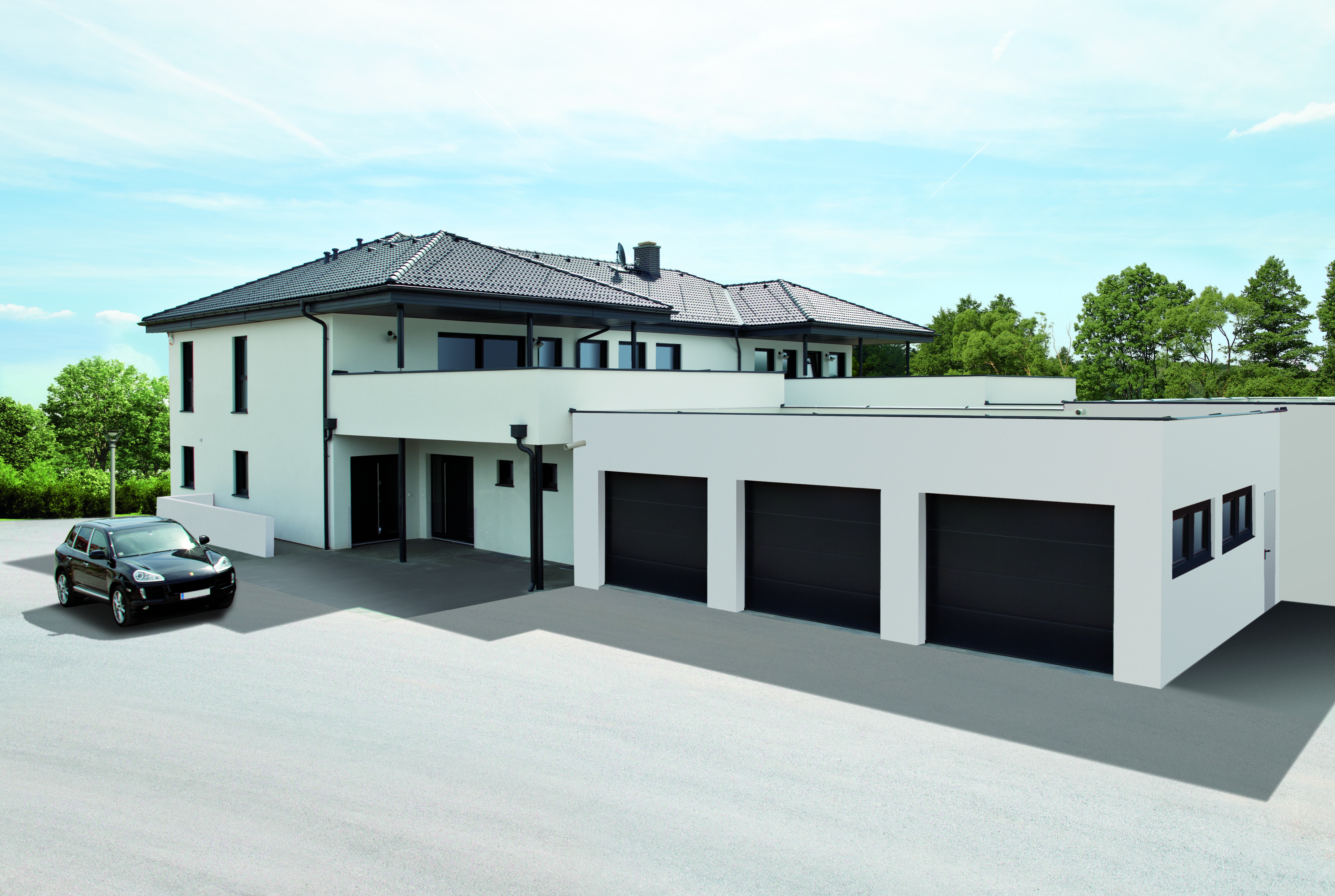 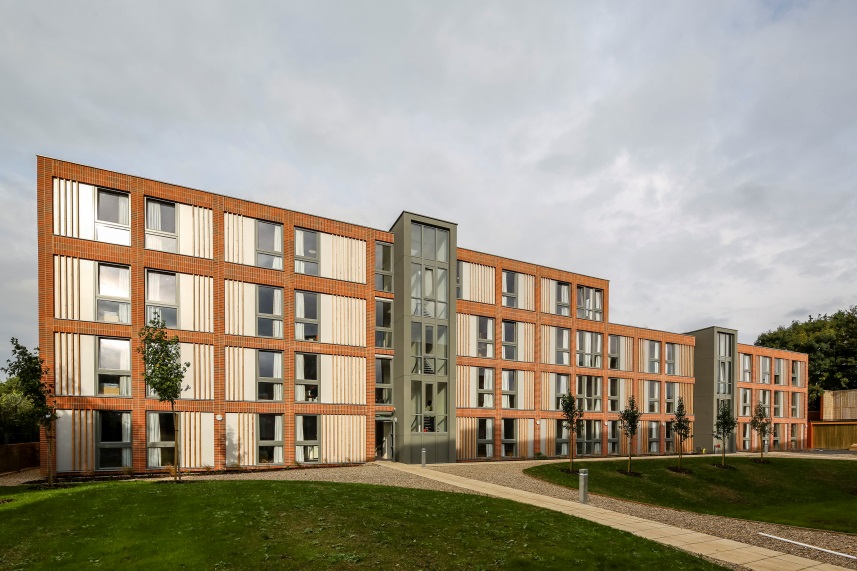 ELK s.r.o.
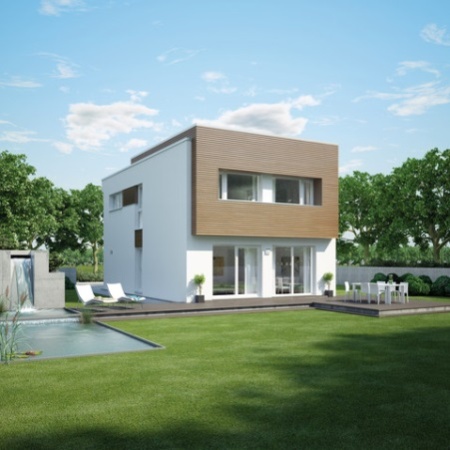 Vyrábíme montované dřevostavby ELK ve špičkové evropské kvalitě
Právní forma společnosti		společnost s ručením omezeným

Základní jmění				52 600 000,- Kč

Počet zaměstnanců k 31. 12. 2014	151
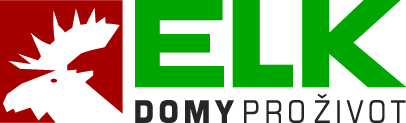 Stávající platná směrnice pro poskytování OOPP
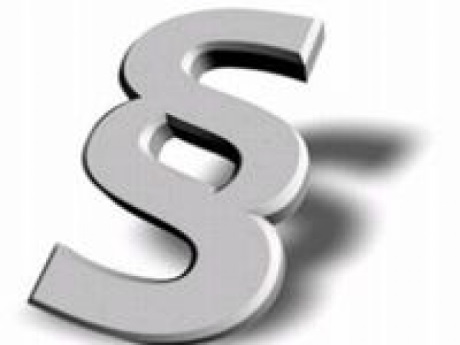 Povinností zaměstnavatele je vybavení zaměstnanců bezprostředně po nástupu do zaměstnání.

Tyto OOPP jsou pracovníkům poskytovány k osobnímu užívání a opatrování na stanovenou dobu potřebnou k výkonu práce, ale i nadále zůstávají majetkem organizace.

Přidělené OOPP se evidují. Za vedení evidence odpovídá vedoucí střediska.
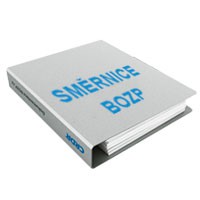 Řízený rozhovor
Otázky:
Jak hodnotíte současnou úroveň OOPP ve Vaší společnosti?
Jak je zajištěno dostatečné proškolení a informovanost o používání OOPP?
Jakým způsobem probíhá kontrola používání OOPP?
Jaké sankce za nepoužívání OOPP zaměstnanci hrozí?
Jakým způsobem ve Vaší společnosti probíhá vydávání a evidence OOPP?
Jakým způsobem vyhodnocujete rizika 
   jednotlivých pracovišť?
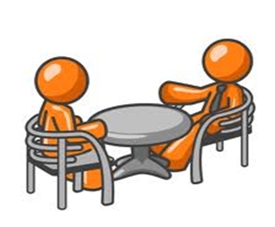 Dotazníkové šetření
Posouzení a vyhodnocení získaných dat
90 % zaměstnanců očekává změnu

 84 % zaměstnanců by dalo přednost flexibilitě (samostatný výběr z katalogu)

 50 % zaměstnanců by uvítalo možnost používání krátkých     kalhot

„ Předtím než budeme zaměstnance postihovat, měly bychom se pokusit je motivovat“ 
		citace z dokumentu švýcarské pojišťovny SUVA (2012)
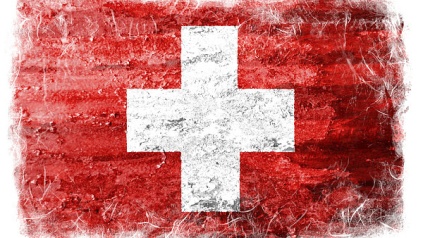 Návrh bodového systému
Bodový systém navázaný na skutečně odpracované hodiny
Evidence bodů na výplatní pásce
Za nasbírané body možnost výběru z katalogu
Požadavkový list




 Kmenoví zaměstnanci = startovací balíček
		(1 x softshellová bunda, 1 x mikina, 2 x triko, 1 x boty, 1 x kalhoty)

 Noví zaměstnanci = nástupní balíček
			(1 x mikina, 2 x triko, 1 x boty, 1 x kalhoty)
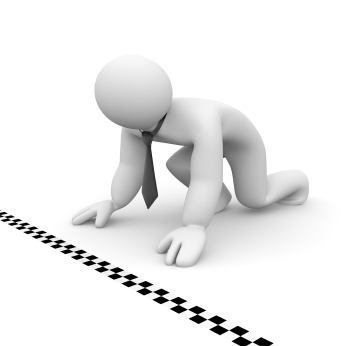 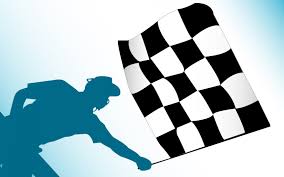 Návrh výše bodů pro jednotlivá pracoviště
*Ukázka výpočtu koeficientu pro rok 2016
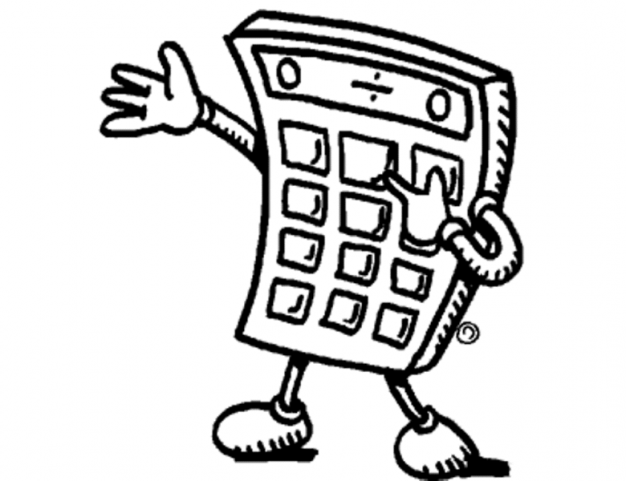 Následující kapitoly
Řešení systému výpočtu bodů 
Evidence čerpání bodů
Návrh nové směrnice včetně bodového systému
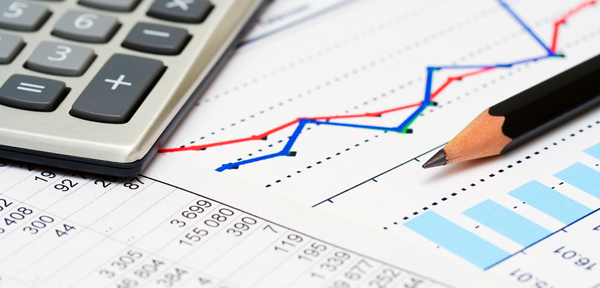 Ekonomická rozvaha
Výdaje za oděvy a obuv v roce 2014:        201 473,72 Kč
Výdaje za oděvy a obuv v roce 2015:	227 922,82 Kč

Kmenoví zaměstnanci: „startovací balíček“	
82 pracovníků x 1792,- Kč = 146 944,- Kč
Noví zaměstnanci:	„nástupní balíček“
60 pracovníků x 1085,- Kč = 65 100,- Kč
Rezerva na přeřazení:		
4 x 600,- Kč + 8 x 1000,- Kč = 10 400,- Kč
Plánované výdaje v roce 2016:		222 444,- Kč

Plánované výdaje v roce 2017:		194 025,- Kč
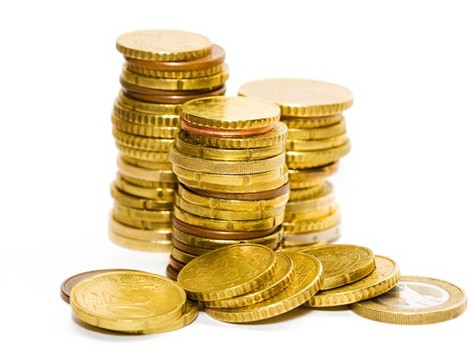 Navržený systém bodový systém umožňuje 
větší variabilitu ochranných oděvů 
možnost volby zaměstnance = spokojený zaměstnanec
úspora( ca. 34 000,- Kč/rok)
zlepšení firemní kultury
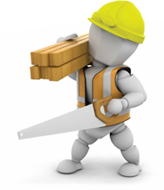 Dosažené výsledky a přínos práce
Stručně závěrečné shrnutí
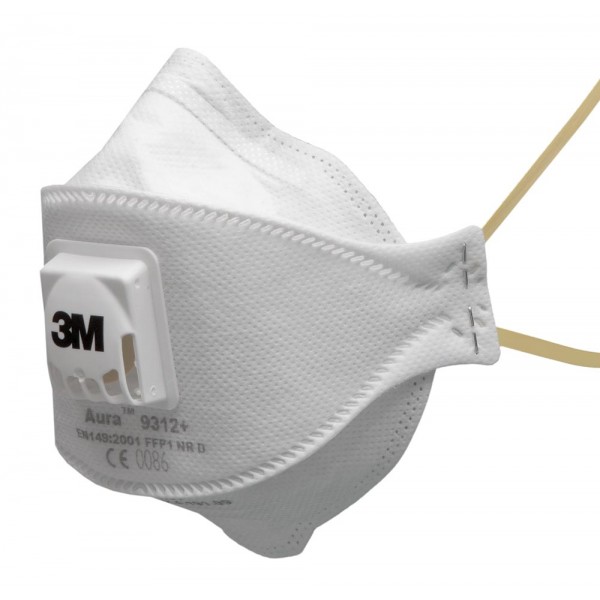 Otázky vedoucí práce
Jaký vliv má riziko prašnosti  ve vztahu k poskytování ochranných prostředků?
Nutnost používání respirátorů, dýchacích masek či neprodyšných oděvů.

Jakým způsobem jsou rizika při použití OOPP jištěna?
OOPP jsou samy svou povahou určeny ke snížení rizika daného pracoviště.
Dodržován používání OOPP kontroluje přímý nadřízený zaměstnance a namátkové kontroly provádí bezpečnostní technik.

Znáte jiný návrh bodového systému u konkurenčních firem ve stejném oboru? V případě že ano, uveďte příklad, vysvětlete a komparujte se získanými výsledky ve Vaší BP.
V oboru stavebnictví ne! Pouze u bezpečnostních složek státu.
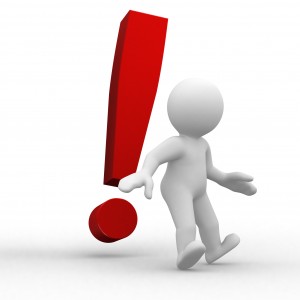 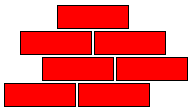 Otázka oponenta práce
Jaké jsou počáteční investice pro zavedení bodového systému pro poskytování OOPP?

Prvotní investice se vrátí v následujících letech.

Kmenoví zaměstnanci: „startovací balíček“	
82 pracovníků x 1792,- Kč = 146 944,- Kč
Noví zaměstnanci:	„nástupní balíček“
60 pracovníků x 1085,- Kč = 65 100,- Kč
Rezerva na přeřazení pracovníků:		
4 x 600,- Kč + 8 x 1000,- Kč = 10 400,- Kč
Počáteční investice v roce 2016:		222 444,- Kč
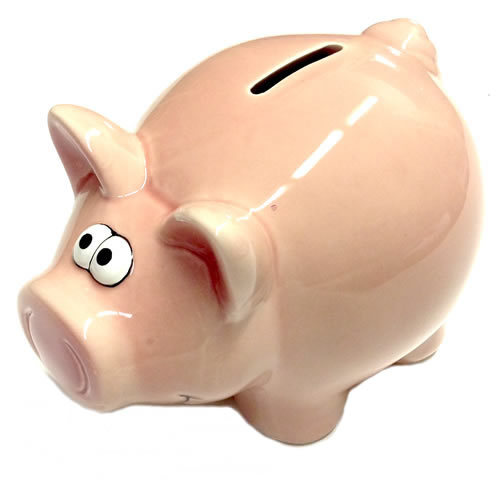 EIHOLZER, B., 2012. Alles was Sie über PSA wissen müssen. 1. vydání. Luzern, Schweitz: SUVA – Gesundheitsschutz am Arbeitsplatz. BN 44091.d
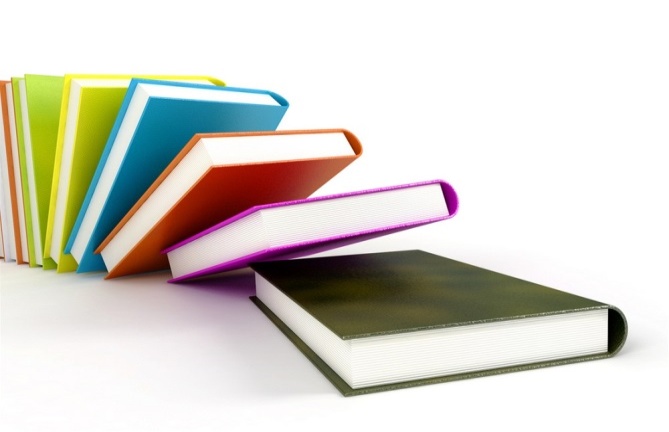 Použité citace
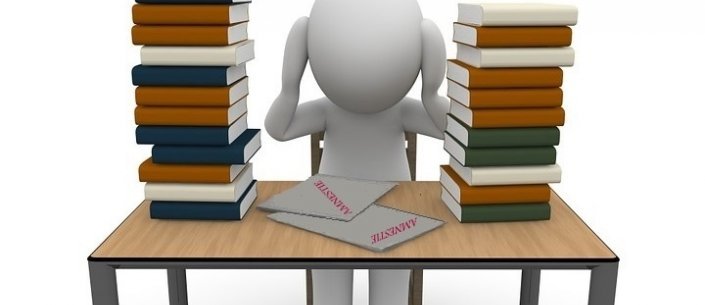 Děkuji Vám za  pozornost
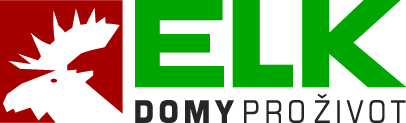 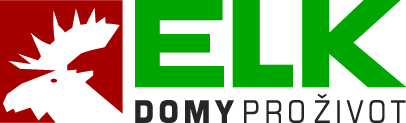